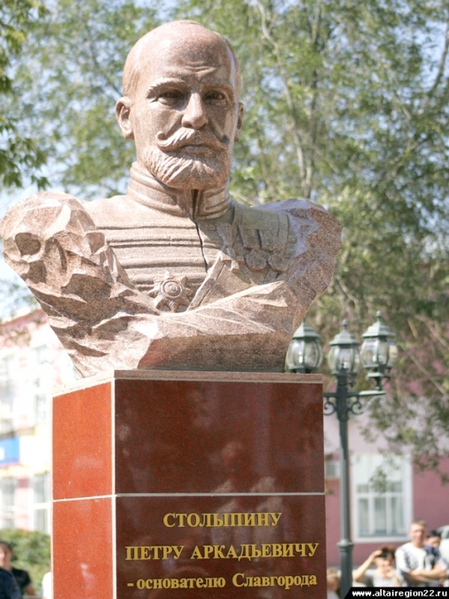 Забытый
исполин
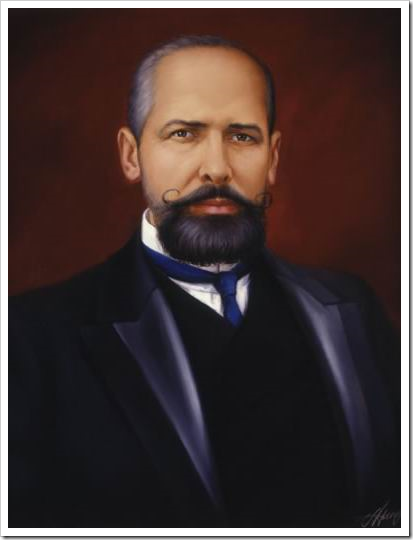 «Им нужны великие 
потрясения, нам  нужна
 великая Россия»
Петр Столыпин
(1862 – 1911 г.г.)
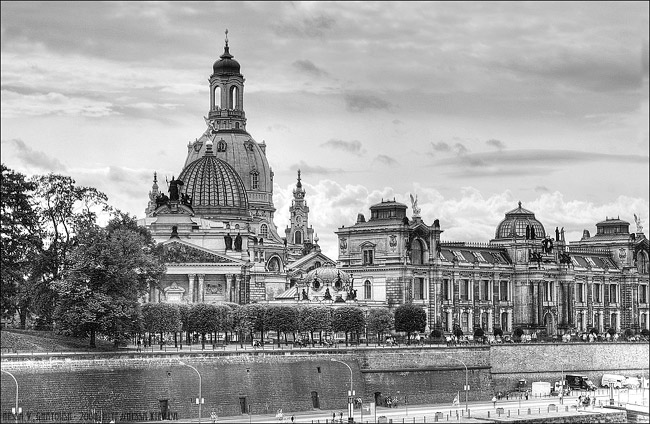 г.Дрезден
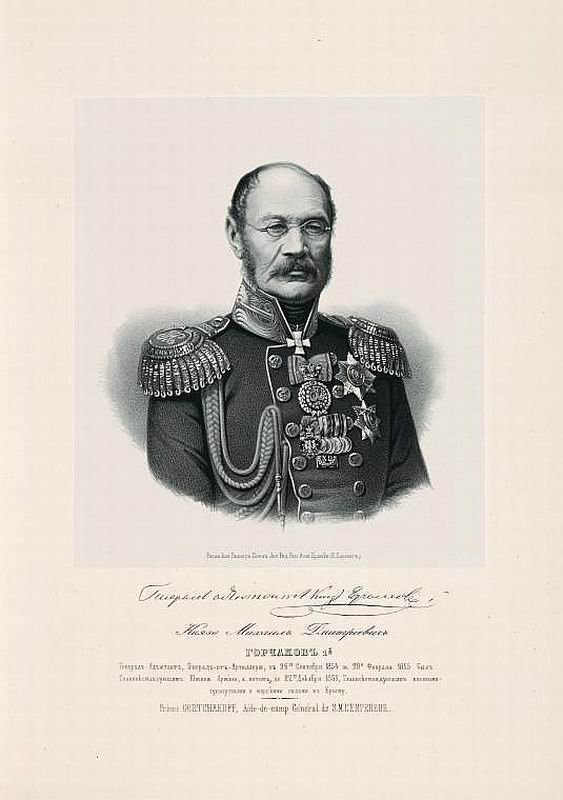 М. Д. Горчаков, 
дед П.А. Столыпина
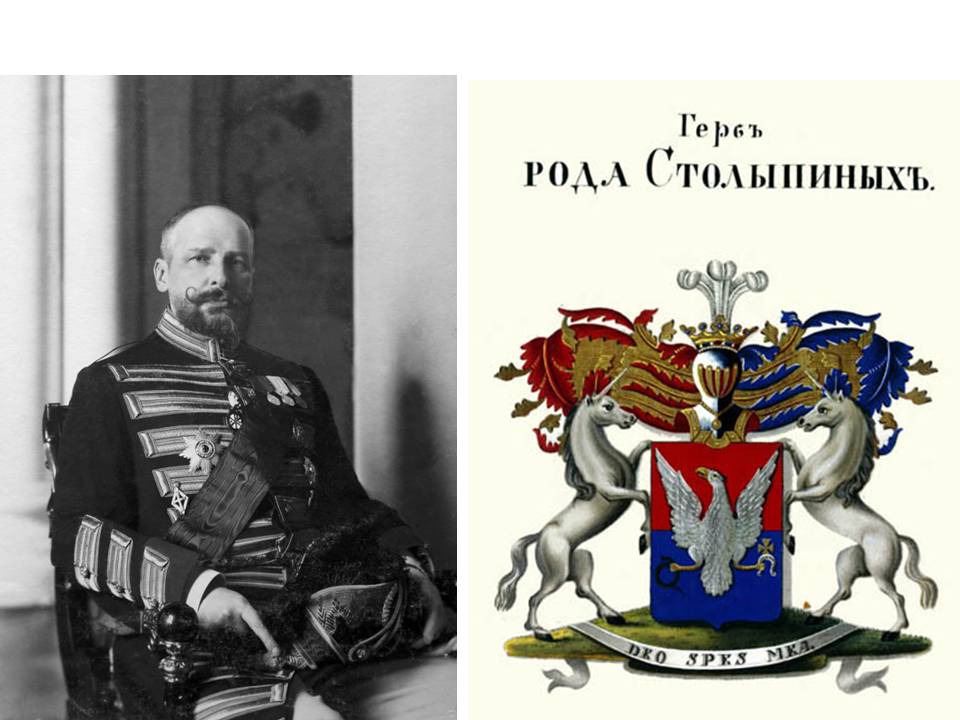 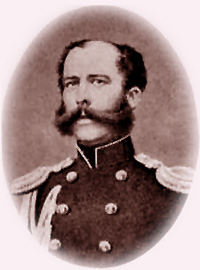 Аркадий Дмитриевич Столыпин, 
отец П.А. Столыпина
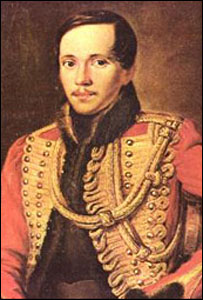 М. Ю. Лермонтов
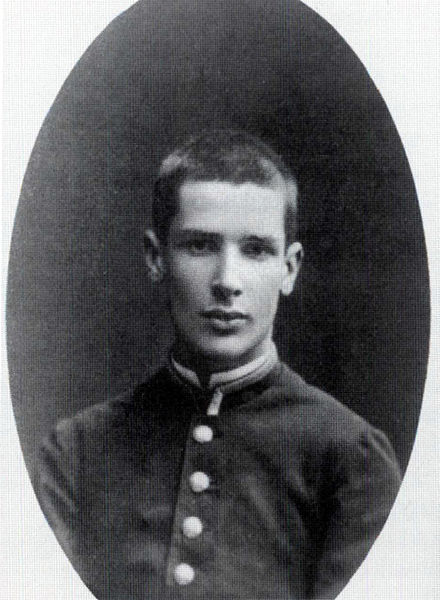 Петр Столыпин, 
гимназист 1876 г.
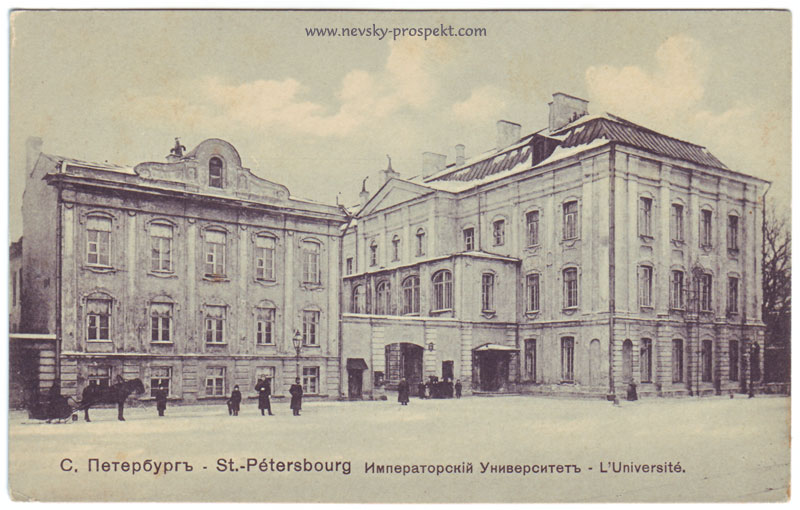 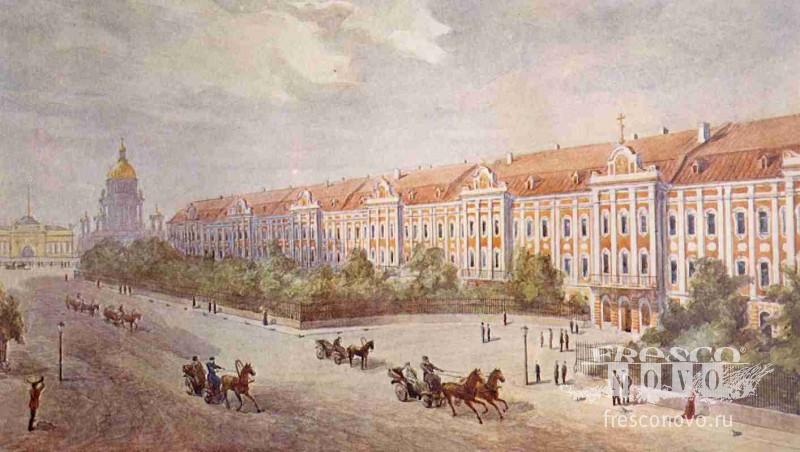 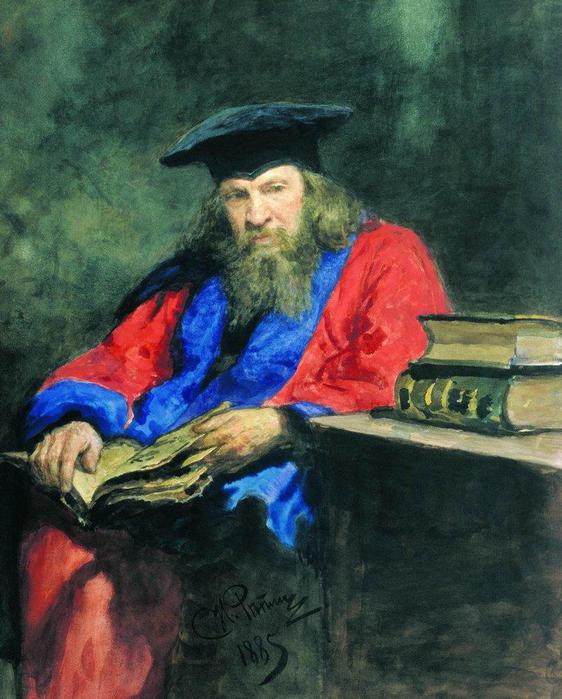 Д. И. Менделеев
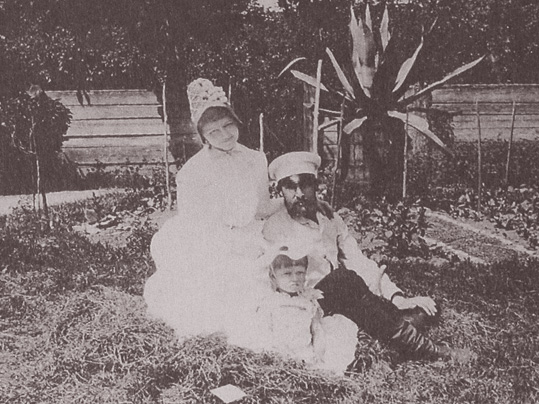 Столыпин с женой и дочерью Машей
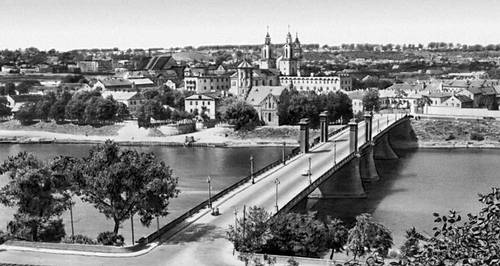 г. Каунас (до революции – Ковно)
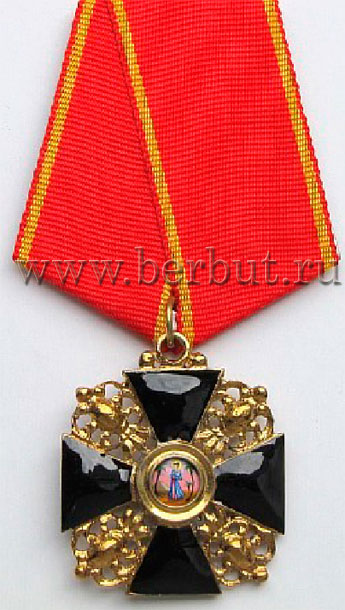 Орден Святой Анны III степени
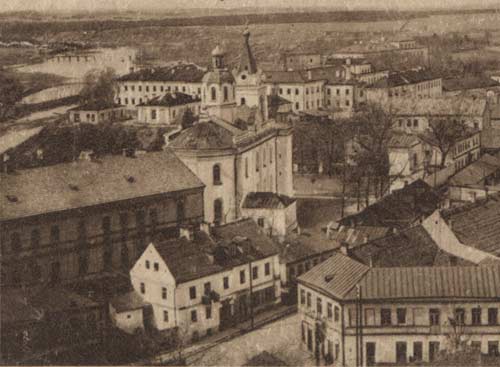 Вид города Гродно
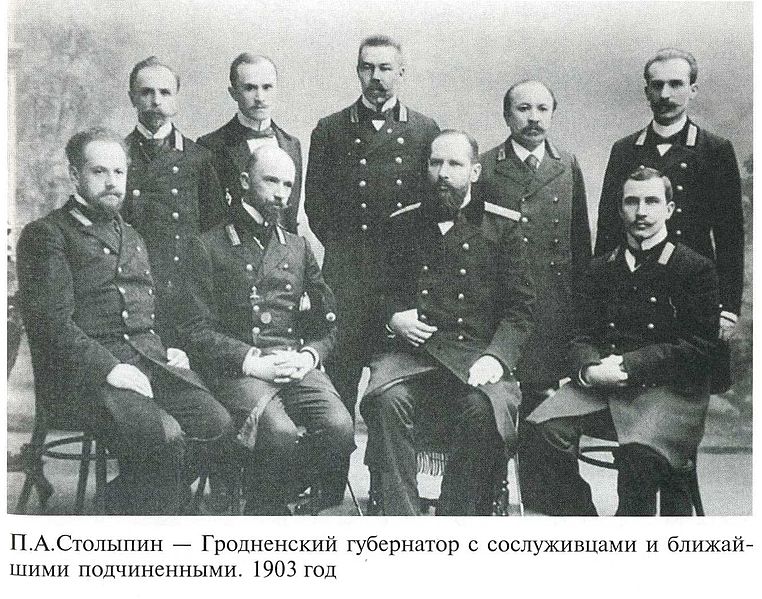 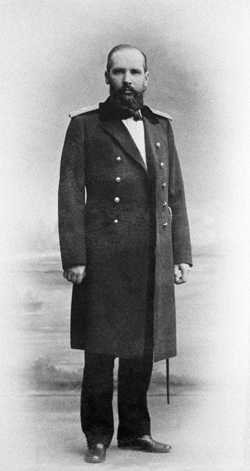 П. А.Столыпин – гродненский губернатор
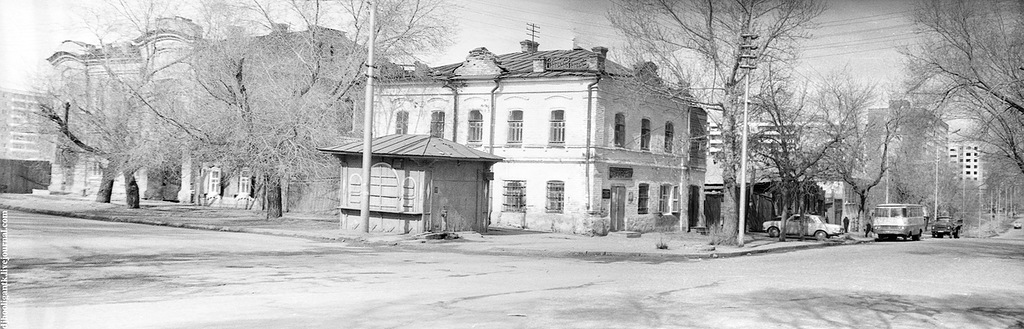 Канцелярия П. А. Столыпина 
в Саратове на Вольской улице
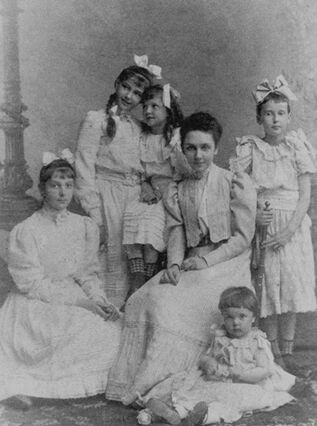 Дети Столыпиных в Саратове, 1905 г.
Слева направо: Наташа, Елена, Александра, Мария, Ольга. 
На полу сидит Аркадий.
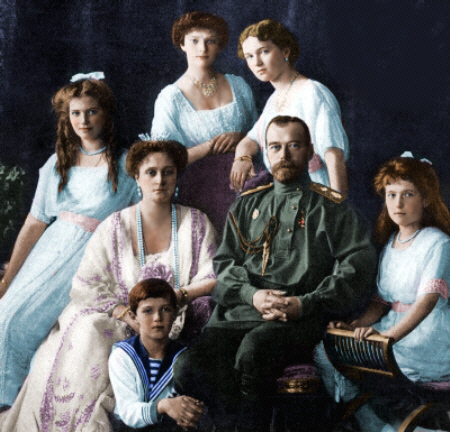 Семья российского Императора Николая II
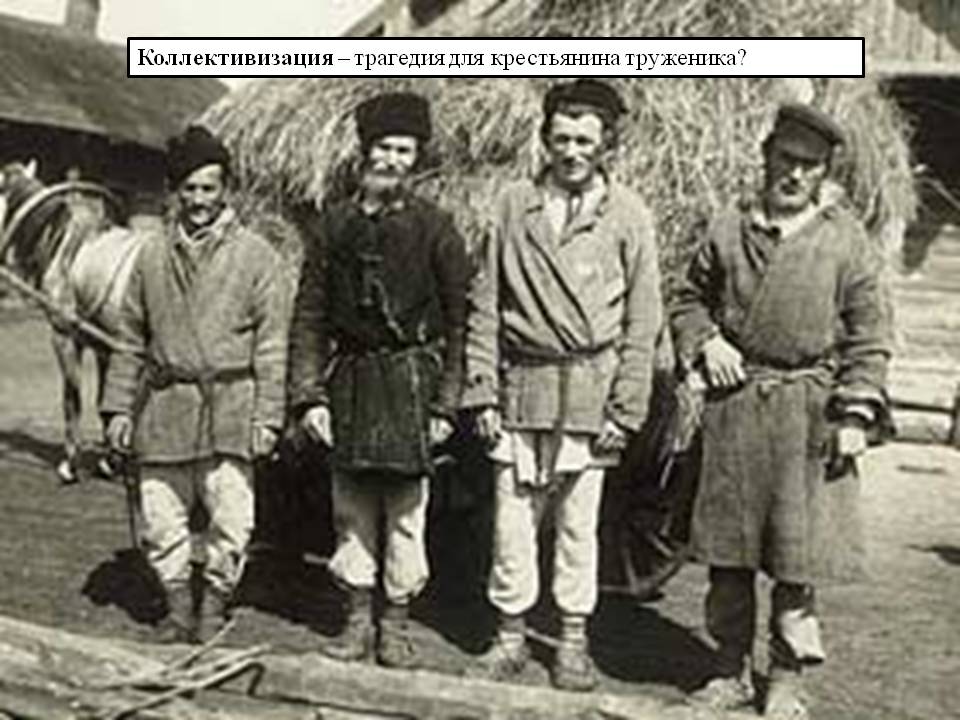 Крестьяне, 1905 г.
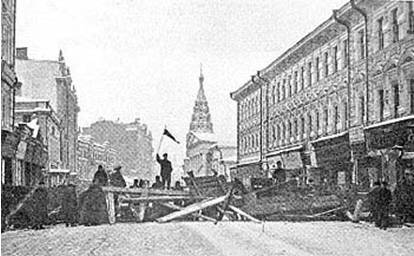 1905 г. Баррикады на улицах Москвы
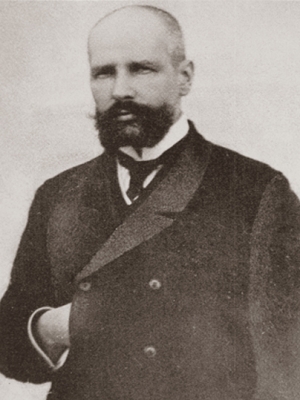 П. А. Столыпин – министр внутренних дел
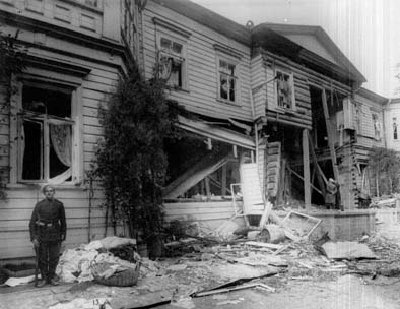 Разрушения от взрыва на Аптекарском острове, 
12 августа 1906 г.
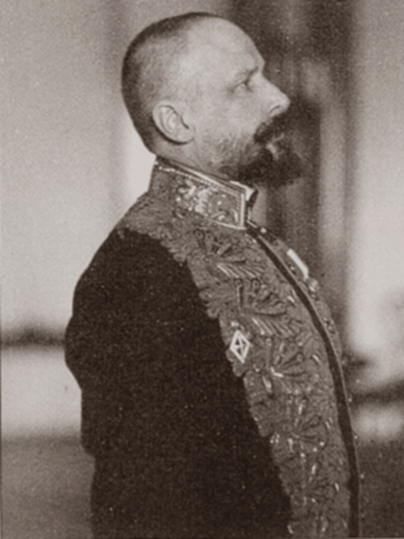 П. А. Столыпин – гофмейстер двора,
1907 г.
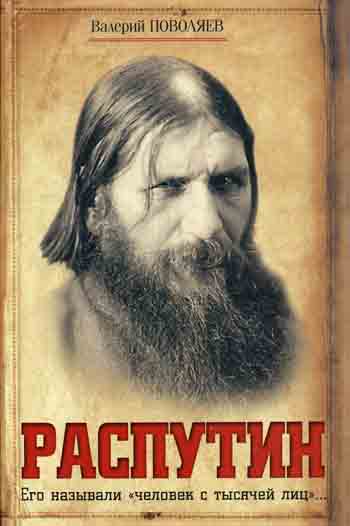 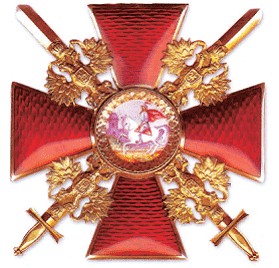 Знак ордена Святого Александра Невского,
которым в 1911 году был награжден П. А. Столыпин
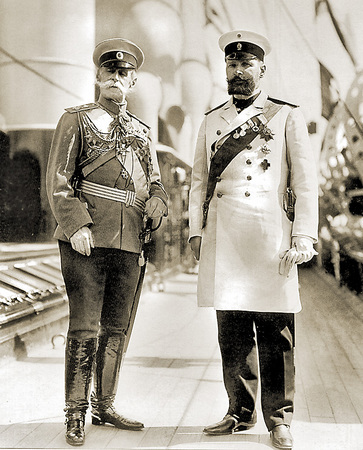 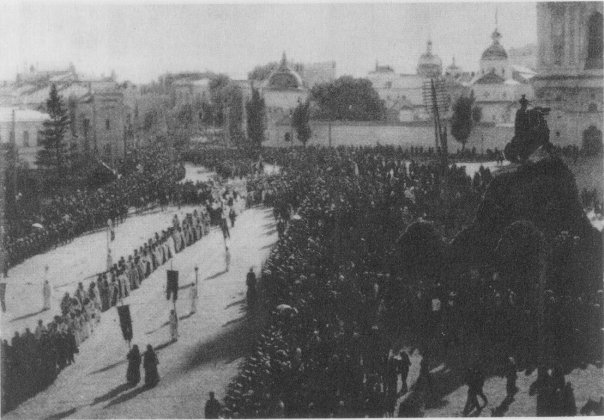 Киев. Похороны П.А. Столыпина в Киево-Печерской Лавре
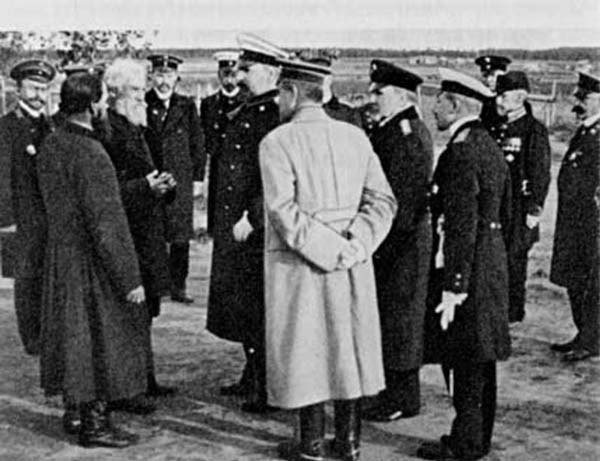 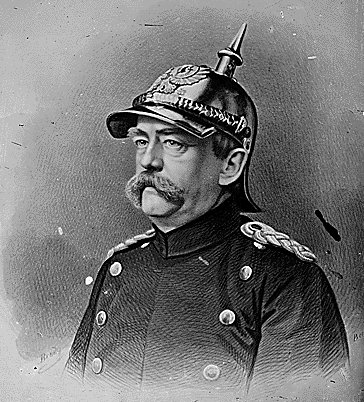 Германский Столыпин: Отто фон Бисмарк
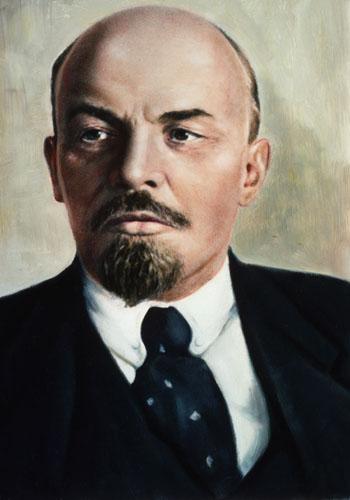 Прилежный ученик: В. И. Ульянов-Ленин
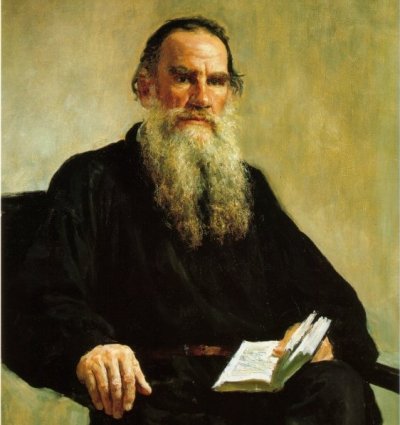 Непротивленец: Л.Н. Толстой
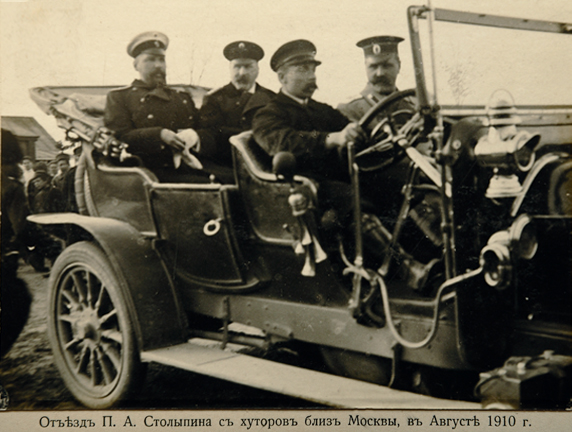 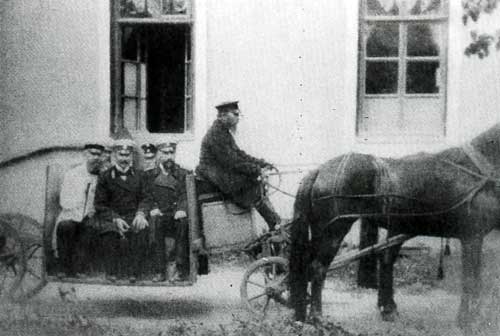 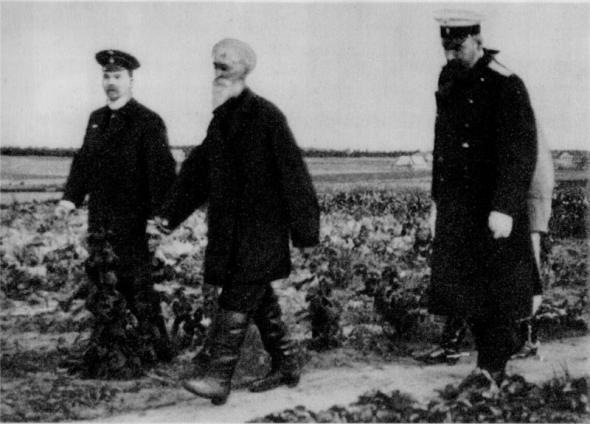 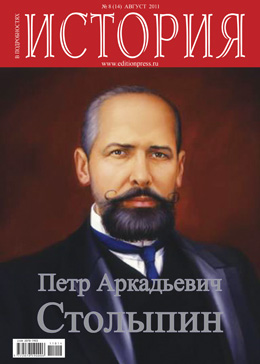 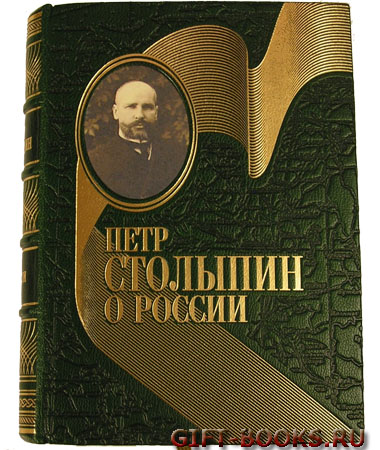 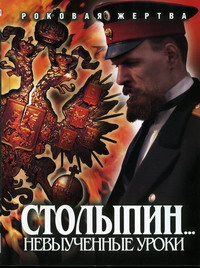 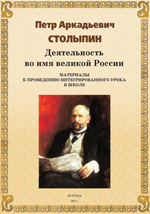 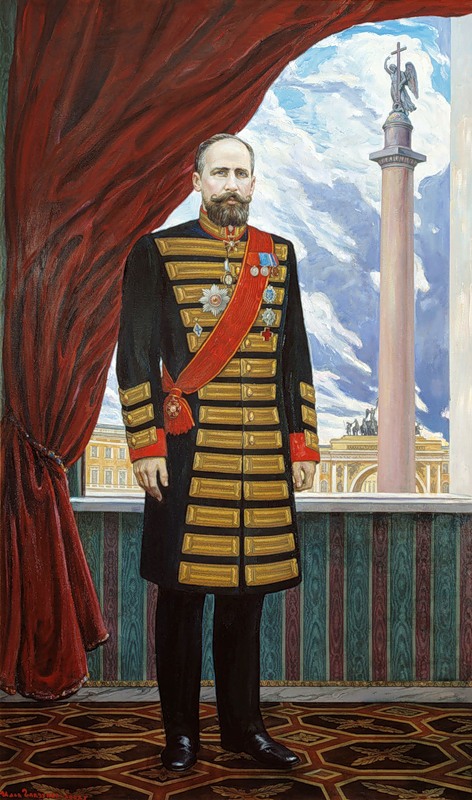 Парадный портрет П.А. Столыпина 
работы Ильи Глазунова
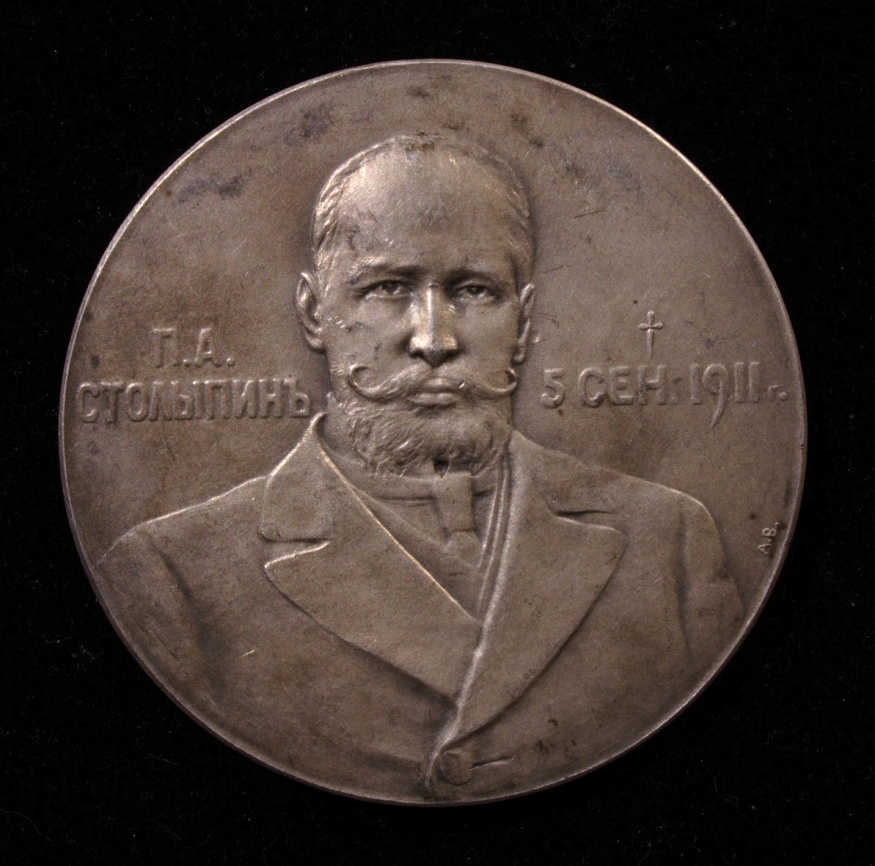 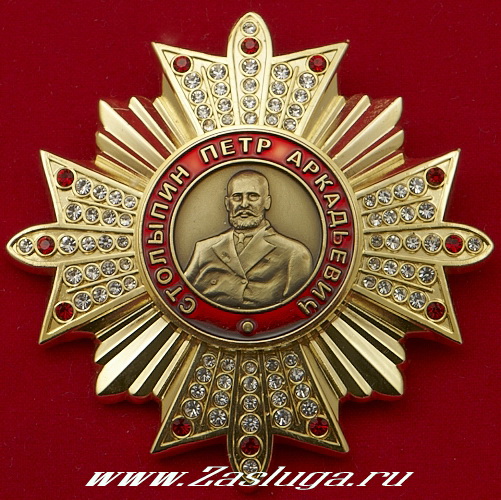 Медаль, выбитая в память 
о П.А. Столыпине в 1911 г.
Орден имени Петра Аркадьевича Столыпина 
Вручается за заслуги в области государственного и муниципального управления.
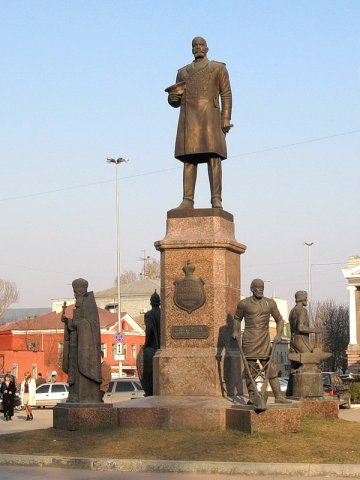 Памятник П.А. Столыпину 
в Саратове